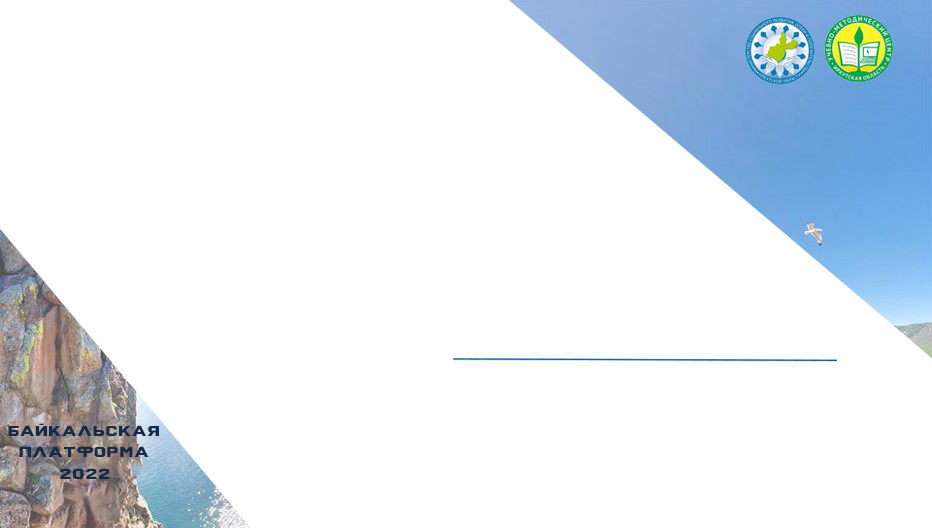 Этика  семейного воспитания                         и отношений членов семьи                          с ребенком с ОВЗ
Ананьева Эмилия Павловна, психолог в социальной сфере
Бюджетное учреждение социального обслуживания Вологодской области «Комплексный центр социального обслуживания населения города Череповца 
и Череповецкого района «Забота»
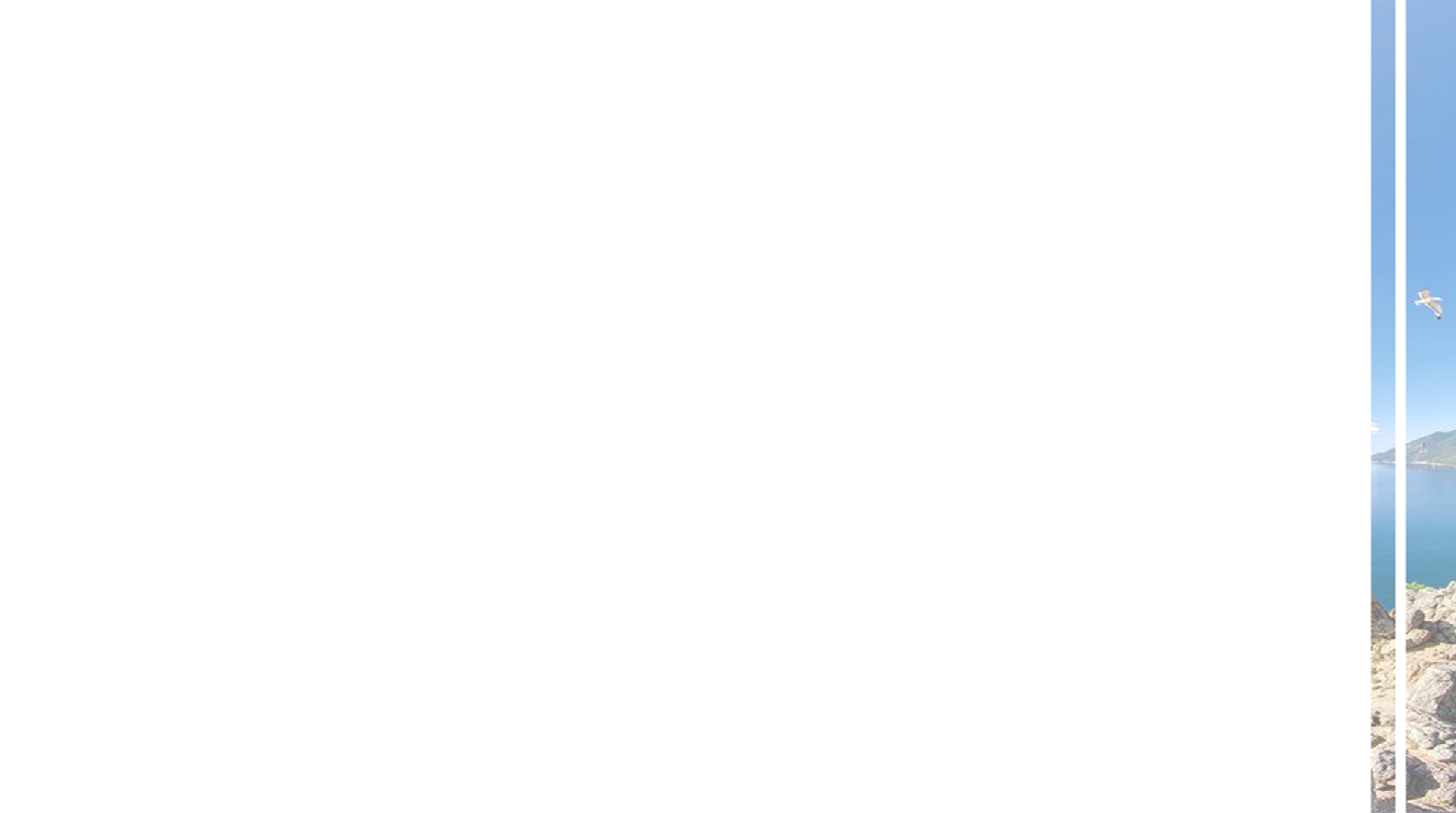 СЕМЬЯ
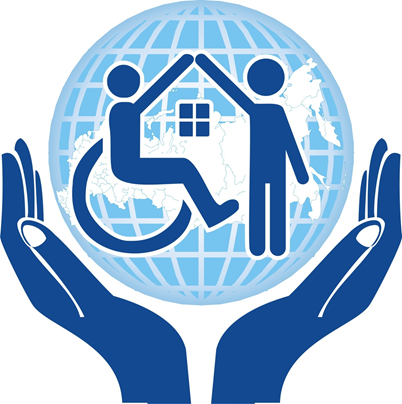 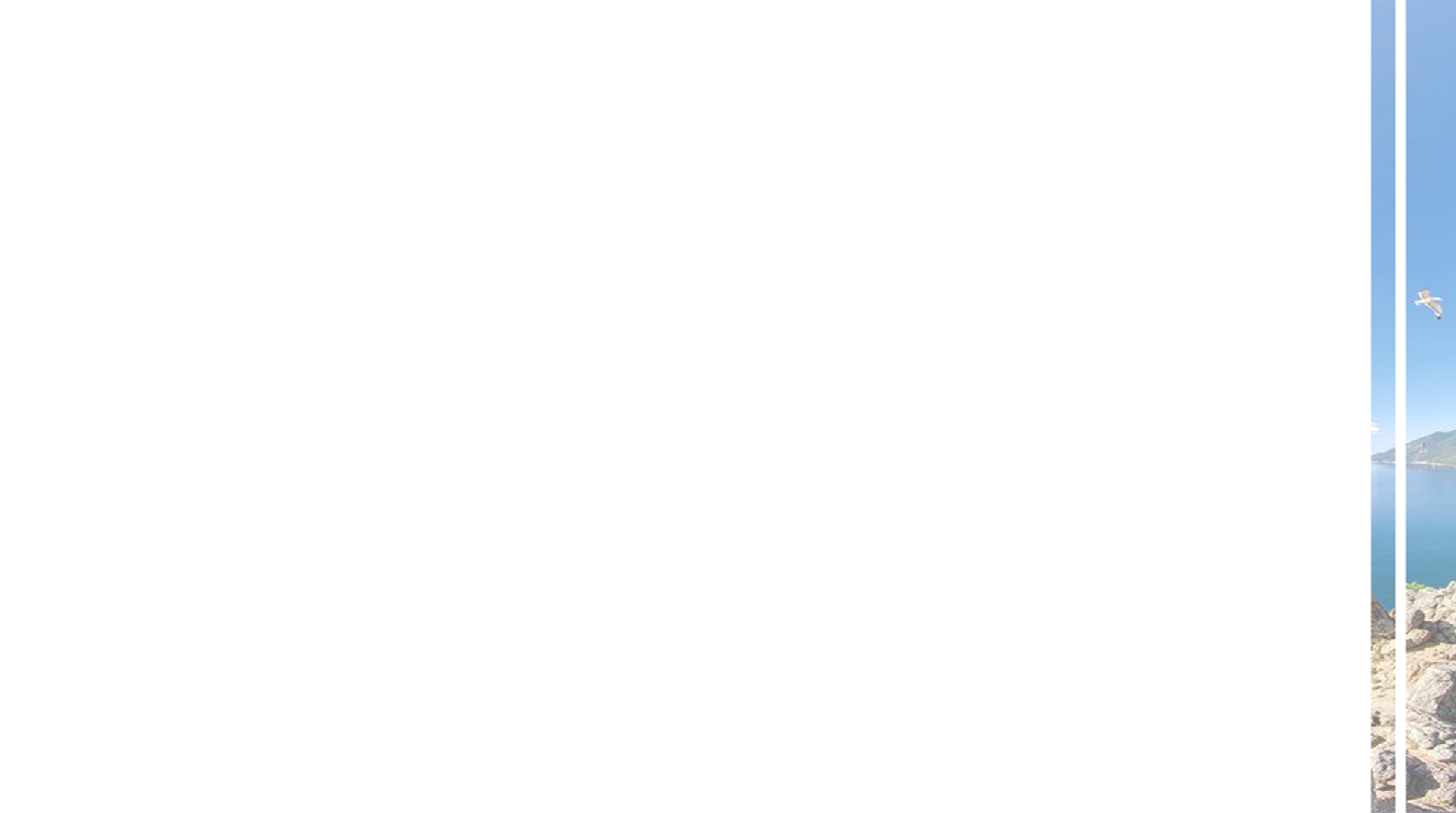 Процесс воспитания ребенка с ОВЗ                                      требует от родителей:
Обладать определенными знаниями
Понимать трудности ребенка
Грамотно психологически подходить к ребенку
Выполнять рекомендации специалистов, сопровождающих и консультирующих ребенка
Быть примером для ребенка (слова и поступки родителей не должны противоречить, 
     а быть в согласовании)
Доброжелательно и уважительно относится к ребенку
Оказывать должное внимание, создавать необходимую развивающую среду
Не допускать педагогических и психологических ошибок (гиперпротекция и др.)
Предупреждать у ребенка дискомфортное состояние, общее возбуждение, страх, реакции протеста
Относиться к бурным поведенческим реакциям детей  спокойно (без жесткого подавления) 
Своевременно замечать особенности поведения, выходящие за рамки привычных
Обращаться за консультацией к детскому невропатологу и/или психологу
Неблагоприятные для ребенка типы воспитания
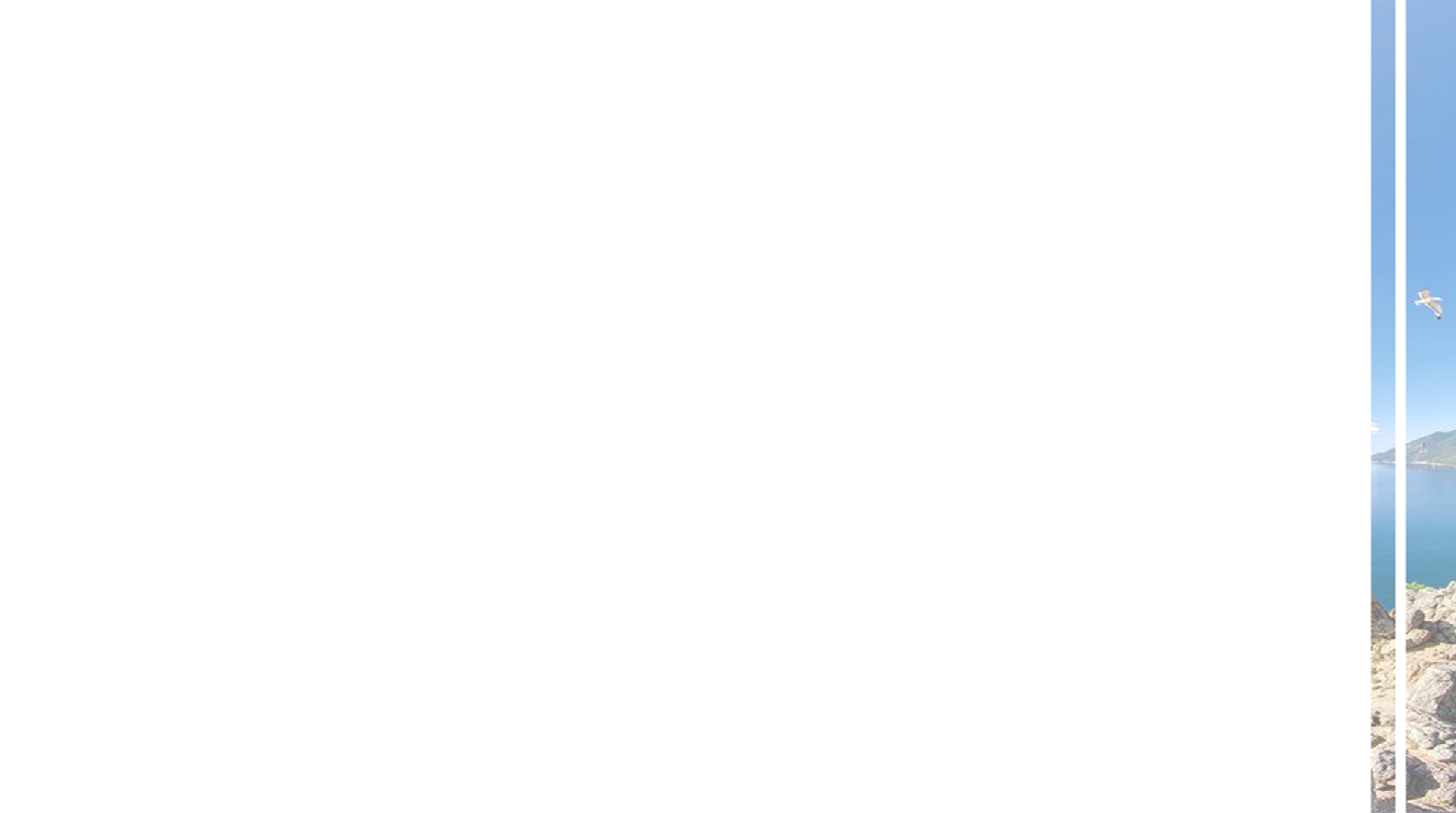 Неблагоприятные для ребенка типы воспитания
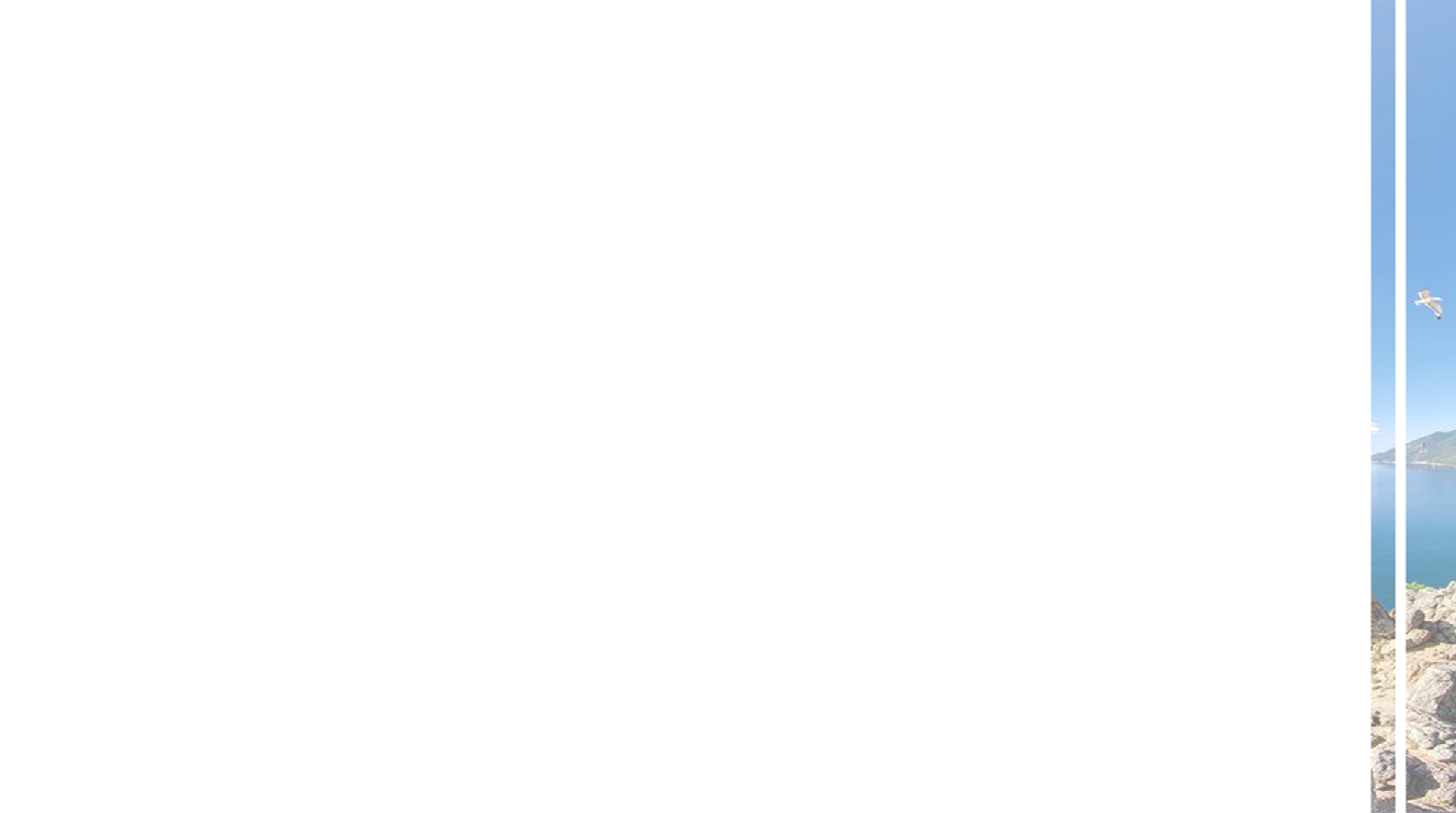 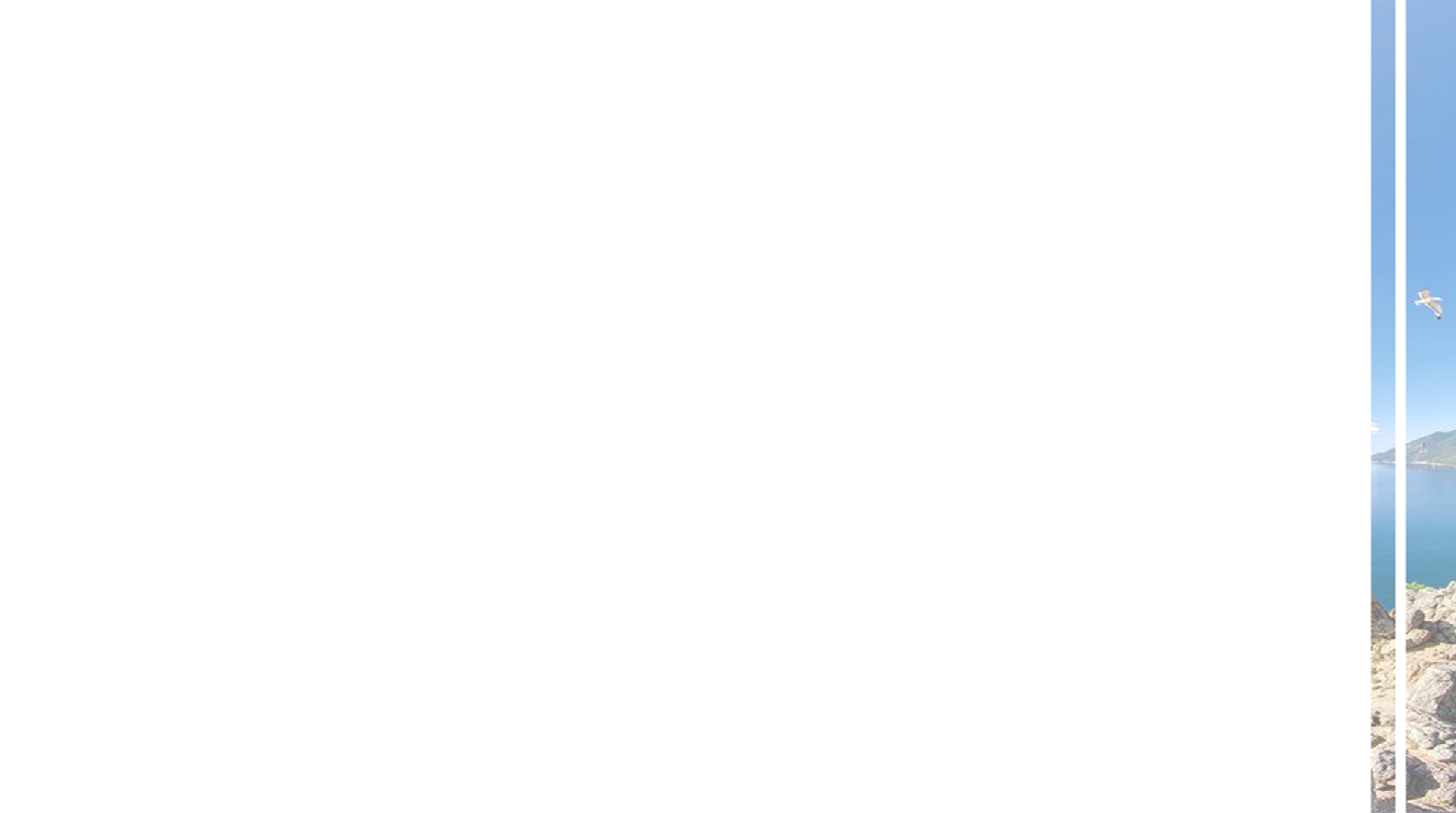 СЕМЬЯ
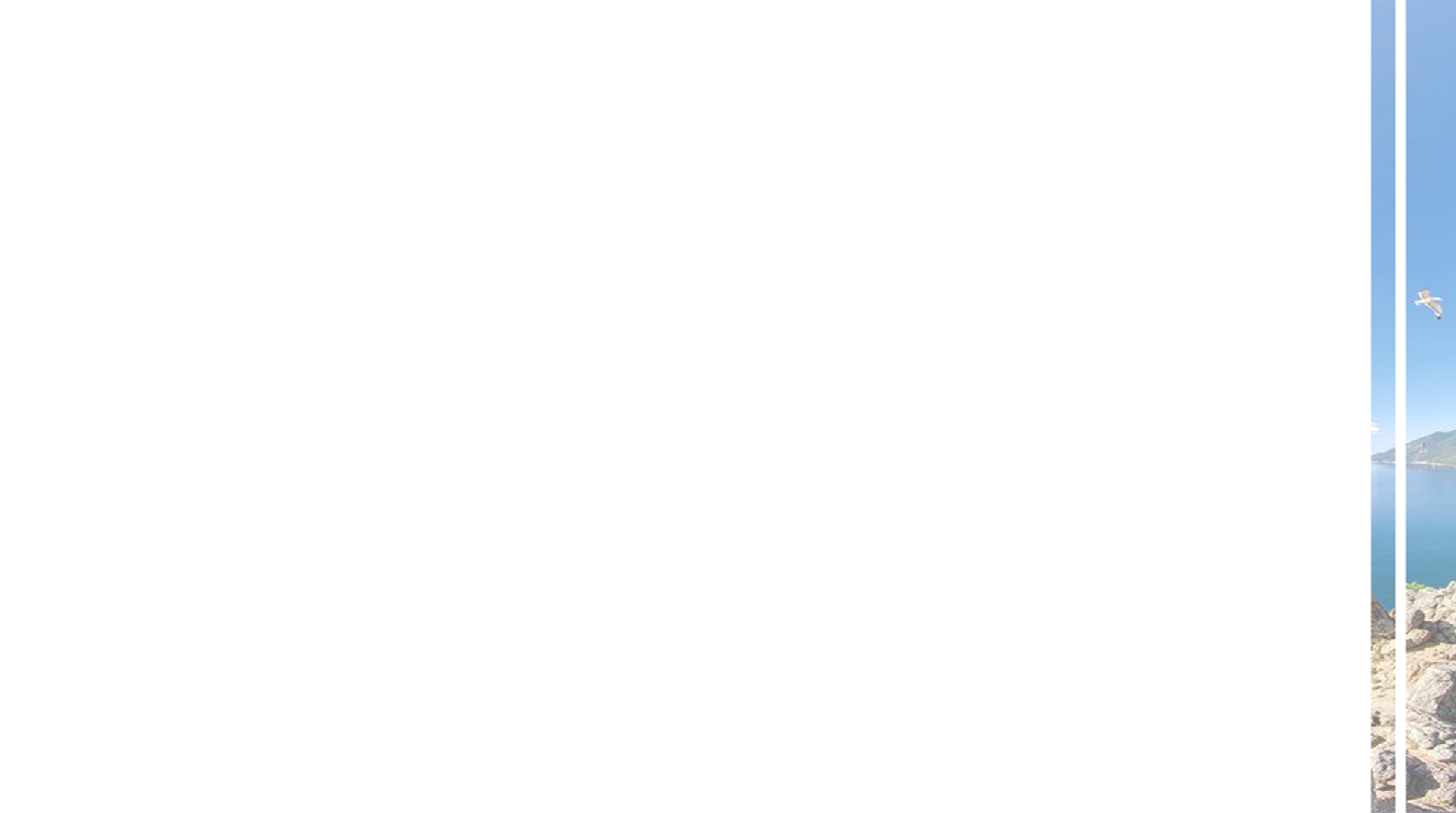 Семейное воспитание детей с ОВЗ должно иметь четкую коррекционную направленность.
На каждом возрастном этапе развития оно преследует две основные цели: 
А) коррекцию основного дефекта и связанных с ним отклонений в развитии 
Б) стимуляцию основных психических функций с учетом медицинского диагноза и особенностей структуры дефекта
Коррекционное воспитание – это не только преодоление имеющихся отклонений в развитии, но и предупреждение возможных нарушений поведения, связанных с перенапряжением нервной системы ребенка
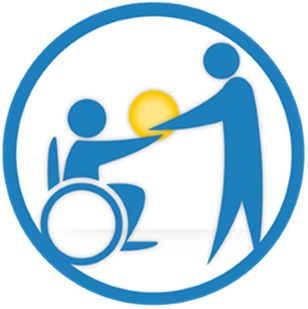 Этика  семейного воспитания
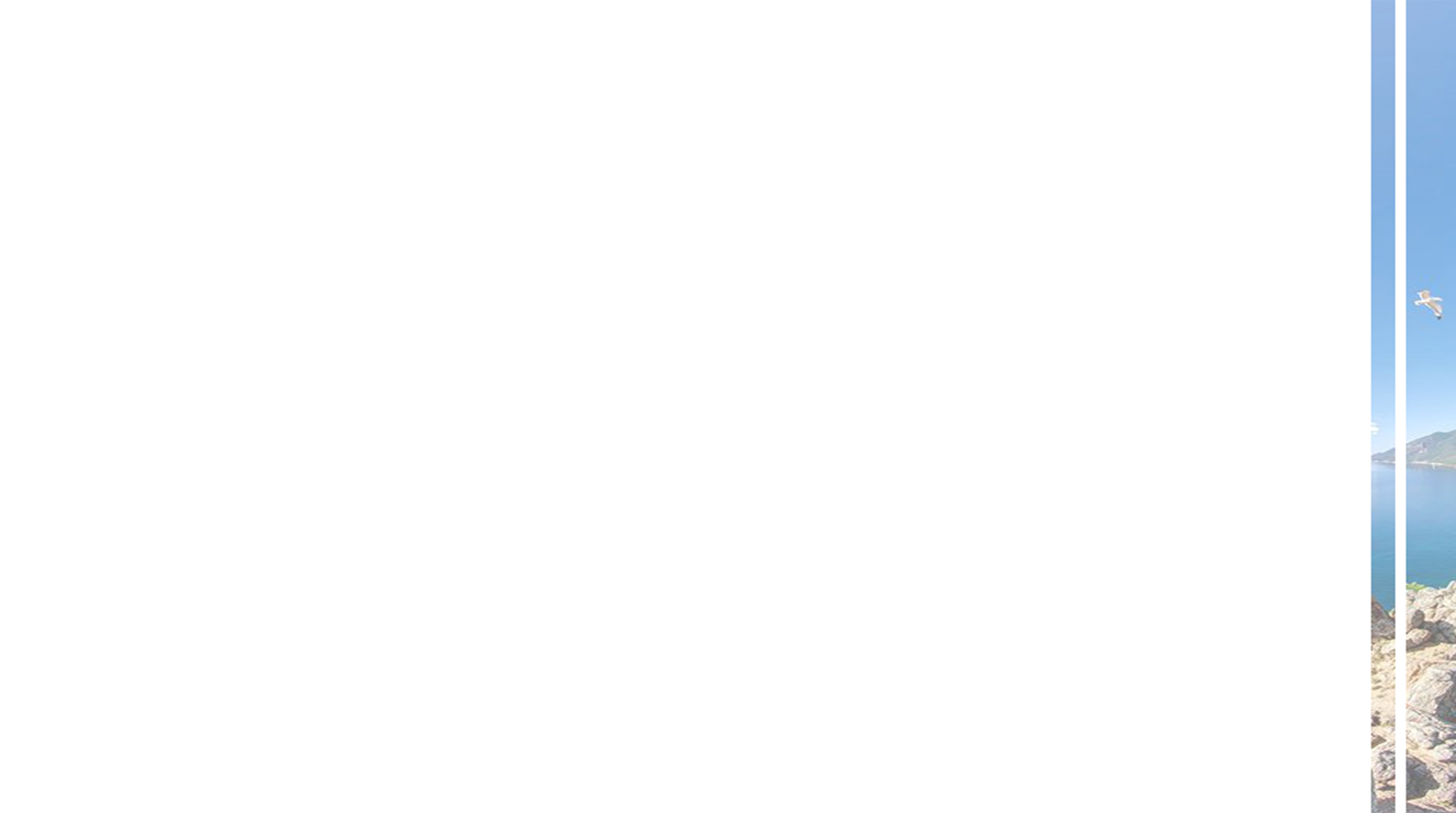 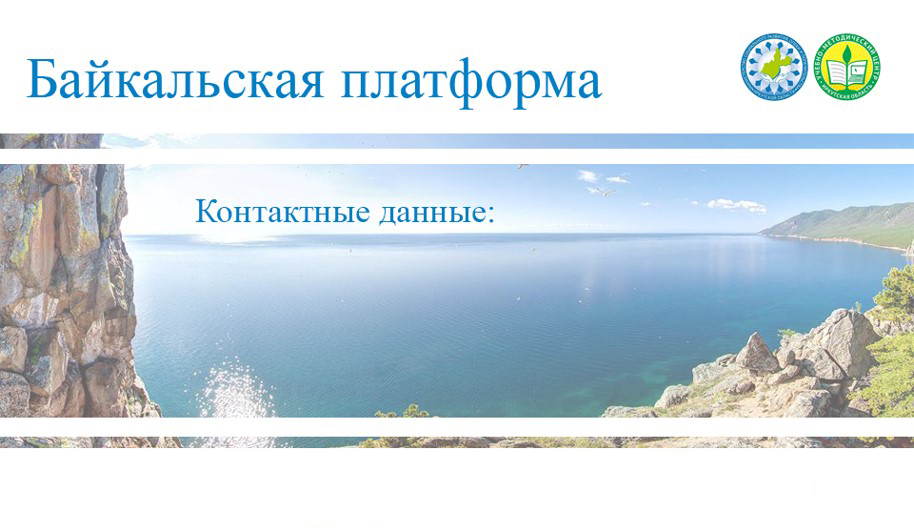 БУ СО ВО «КЦСОН «Забота»Регион: Вологодская область, Адрес: город Череповец, ул. Краснодонцев, д. 48Телефон: 8(202) 26-32-50Эл.почта: preodoleniecher@mail.ru